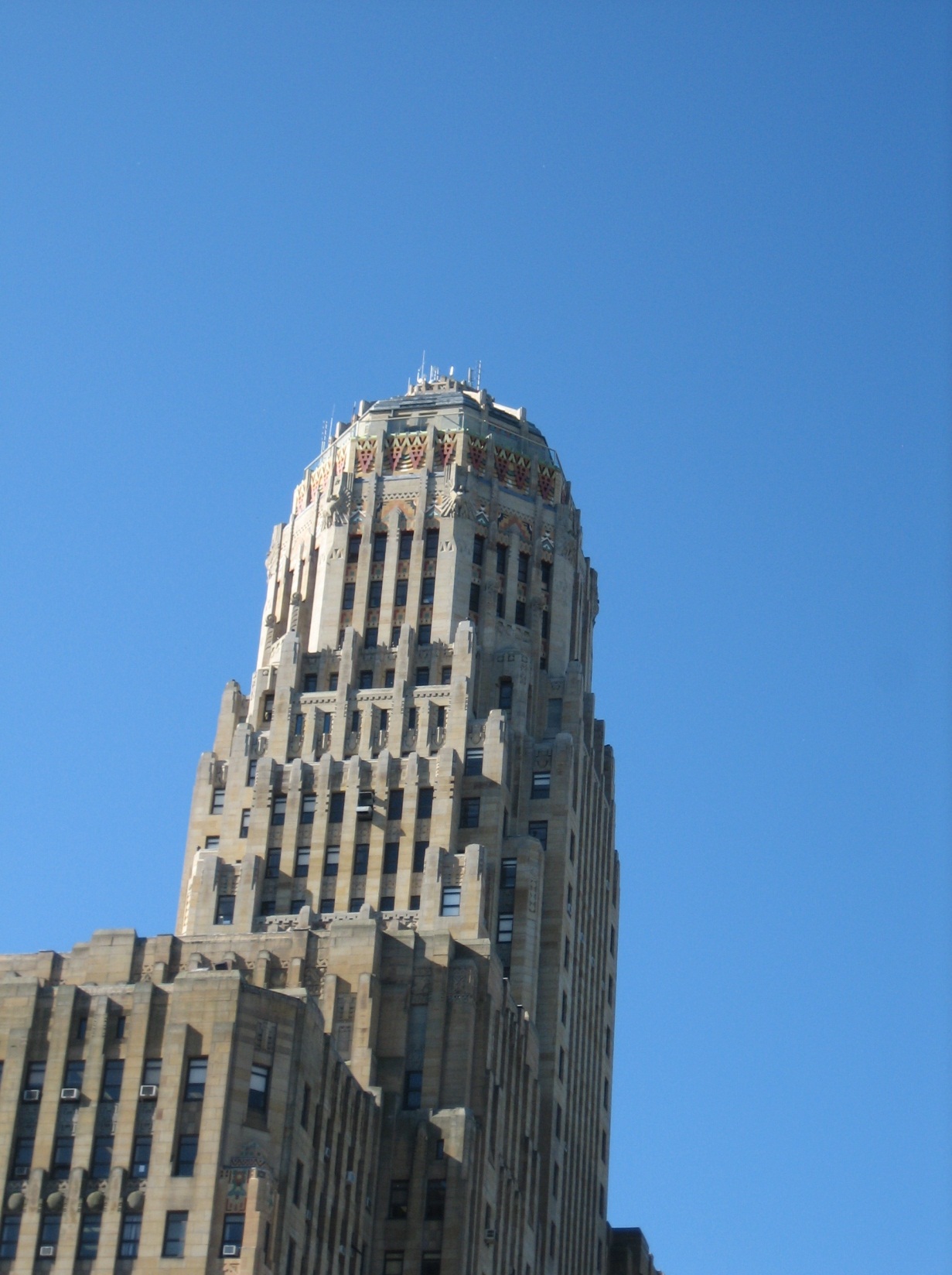 Welcome
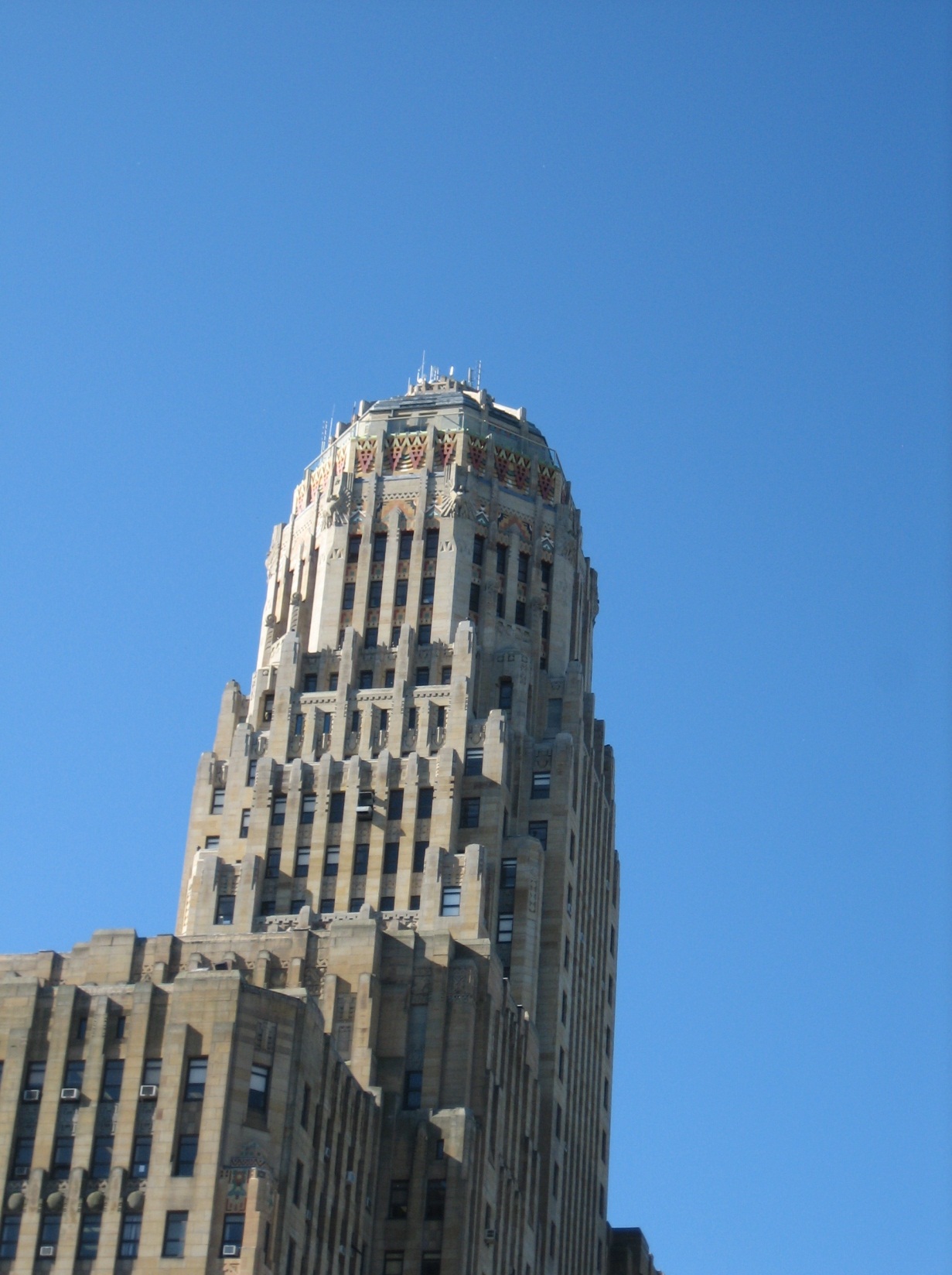 Welcome
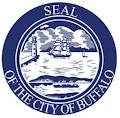 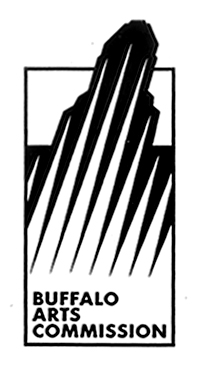 Commissioners:
Mayor's Appointees
Catherine Gillespie, ChairDavid GranvilleDonald J. SiutaJames Cooper Thomas Chestnut Kathleen Rooney Susana Tejada
Common Council President's Appointees:Joanna AngieGerald MeadJames PappasCatherine Linder SpencerTed PietrzakHonorary Commissioner:  Elisabeth Clarkson
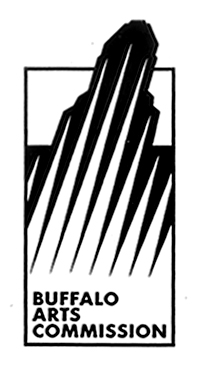 Commissioners:
Mayor's Appointees
Catherine Gillespie, ChairDavid GranvilleDonald J. SiutaJames Cooper Thomas Chestnut Kathleen Rooney Susana Tejada

Common Council President's Appointees:Joanna AngieGerald MeadJames PappasCatherine Linder SpencerTed PietrzakHonorary Commissioner:  Elisabeth Clarkson
The Arts Commission works in a larger context of City support of arts and culture.  The City supports such organizations as the Historical  Society, Klienhans Music Hall and the Zoo to mention a few
The Arts Commission works in a larger context of City support of arts and culture.  The City supports facility improvement at such organizations as the Historical  Society, Klienhans Music Hall and the Zoo to mention a few
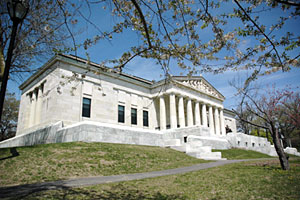 The Arts Commission works in a larger context of City support of arts and culture.  The City supports facility improvement at such organizations as the Historical  Society, Klienhans Music Hall and the Zoo to mention a few
The Arts Commission works in a larger context of City support of arts and culture.  The City supports facility improvement at such organizations as the Historical  Society, Klienhans Music Hall , and the Zoo to mention a few.
Our Responsibilities
§ 6-29. Powers and duties. 
A. The Buffalo Arts Commission shall have the power and it shall be its duty to: 
(1) Annually submit to the Mayor and Common Council the Commission's plan for the expenditure of funds commissioning new works of art in the City of Buffalo. 
(2) Advise the Mayor and Common Council concerning works of art to be acquired by the City, whether by purchase, gift or otherwise, together with their proposed location. 
(3) Recommend to the Mayor and Common Council suitable practices and procedures for the cataloging, care and maintenance of all works of art belonging to the City of Buffalo. 
(4) Make periodic reviews, at least annually, of all City capital improvement projects with the Mayor for the purpose of making recommendations to the City as to appropriations for works of art. 
(5) Annually submit a capital budget request equal to or no less than 1% of the City's projected capital improvement budget based on the following: 
[Added 4-2-1991, Editor's Note: This ordinance was passed after veto 4-16-1991. It also provided that former Subsection A(5) through (8) should be renumbered as Subsection A(6) through (9). effective 4-16-1991 ] 
(a) The Commission's plans for the conservation of City-owned works of art; 
(b) Plans to commission new works of art; and 
(c) The Commission's review and recommendations of projects enhancing the general aesthetic appearance of City property. 
(6) Advise the Mayor and Common Council concerning the removal or relocation of any works of art presently owned by the City of Buffalo. 
(7) Advise the Mayor and Common Council concerning the acceptance or declination of works of art offered to the City of Buffalo. 
(8) Make application for and administer federal, state and other grants, loans or appropriations for the Commission's acquisition or maintenance of works of art. 
(9) Assist the City in the formation of City ordinances and policies designed to promote, enhance and strengthen the arts in Buffalo.
Some of the responsibilities and duties of the Buffalo Arts Commission

1. The Commission's plans for the conservation of City-owned works of art; 
2. Plans to commission new works of art; and 
3. The Commission's reviews and recommendations of projects enhancing the general aesthetic appearance of City property. 
4. Advises the Mayor and Common Council concerning the removal or relocation of any works of art presently owned by the City of Buffalo. 
5. Advises the Mayor and Common Council concerning the acceptance or declination of works of art offered to the City of Buffalo. 
6. Makes application for and administer federal, state and other grants, loans or appropriations for the Commission's acquisition or maintenance of works of art. 
7. Assists the City in the formation of City ordinances and policies designed to promote, enhance and strengthen the arts in Buffalo.
Some of the responsibilities and duties of the Buffalo Arts Commission

1. The Commission plans for the conservation of City-owned works of art; 
2. Plans to commission new works of art; and 
3. The Commission's reviews and recommendations of projects enhancing the general aesthetic appearance of City property. 
4. Advises the Mayor and Common Council concerning the removal or relocation of any works of art presently owned by the City of Buffalo. 
5. Advises the Mayor and Common Council concerning the acceptance or declination of works of art offered to the City of Buffalo. 
6. Makes application for and administer federal, state and other grants, loans or appropriations for the Commission's acquisition or maintenance of works of art. 
7. Assists the City in the formation of City ordinances and policies designed to promote, enhance and strengthen the arts in Buffalo.
Some of the responsibilities and duties of the Buffalo Arts Commission

The Commission plans for the conservation of City-owned works of art; 
2. Plans to commission new works of art; and 
3. The Commission's reviews and recommendations of projects enhancing the general aesthetic appearance of City property. 
4. Advises the Mayor and Common Council concerning the removal or relocation of any works of art presently owned by the City of Buffalo. 
5. Advises the Mayor and Common Council concerning the acceptance or declination of works of art offered to the City of Buffalo. 
6. Makes application for and administer federal, state and other grants, loans or appropriations for the Commission's acquisition or maintenance of works of art. 
7. Assists the City in the formation of City ordinances and policies designed to promote, enhance and strengthen the arts in Buffalo.
Some of the responsibilities and duties of the Buffalo Arts Commission

1. The Commission plans for the conservation of City-owned works of art; 
2. Plans to commission new works of art; and 
3. The Commission's reviews and recommends projects  that enhance the general aesthetic appearance of City property. 
4. Advises the Mayor and Common Council concerning the removal or relocation of any works of art presently owned by the City of Buffalo. 
5. Advises the Mayor and Common Council concerning the acceptance or declination of works of art offered to the City of Buffalo. 
6. Makes application for and administer federal, state and other grants, loans or appropriations for the Commission's acquisition or maintenance of works of art. 
7. Assists the City in the formation of City ordinances and policies designed to promote, enhance and strengthen the arts in Buffalo.
Some of the responsibilities and duties of the Buffalo Arts Commission

1. The Commission plans for the conservation of City-owned works of art; 
2. Plans to commission new works of art; and 
3. The Commission's reviews and recommends projects that enhance the general aesthetic appearance of City property. 
4. Advises the Mayor and Common Council concerning the removal or relocation of any works of art presently owned by the City of Buffalo. 
5. Advises the Mayor and Common Council concerning the acceptance or declination of works of art offered to the City of Buffalo. 
6. Makes application for and administer federal, state and other grants, loans or appropriations for the Commission's acquisition or maintenance of works of art. 
7. Assists the City in the formation of City ordinances and policies designed to promote, enhance and strengthen the arts in Buffalo.
Some of the responsibilities and duties of the Buffalo Arts Commission

1. Plans for the conservation of City-owned works of art; 
2. Plans to commission new works of art; and 
3. The Commission's reviews and recommends projects that enhance the general aesthetic appearance of City property. 
4. Advises the Mayor and Common Council concerning the removal or relocation of any works of art presently owned by the City of Buffalo. 
5. Advises the Mayor and Common Council concerning the acceptance or declination of works of art offered to the City of Buffalo. 
6. Makes application for and administer federal, state and other grants, loans or appropriations for the Commission's acquisition or maintenance of works of art. 
7. Assists the City in the formation of City ordinances and policies designed to promote, enhance and strengthen the arts in Buffalo.
Some of the responsibilities and duties of the Buffalo Arts Commission

1. The Commission plans for the conservation of City-owned works of art; 
2. Plans to commission new works of art; and 
3. The Commission's reviews and recommends projects that enhance the general aesthetic appearance of City property. 
4. Advises the Mayor and Common Council concerning the removal or relocation of any works of art presently owned by the City of Buffalo. 
5. Advises the Mayor and Common Council concerning the acceptance or declination of works of art offered to the City of Buffalo. 
6. Makes application for, and administers federal, state and other grants, loans or appropriations for the Commission's acquisition or maintenance of works of art. 
7. Assists the City in the formation of City ordinances and policies designed to promote, enhance and strengthen the arts in Buffalo.
Some of the responsibilities and duties of the Buffalo Arts Commission

1. The Commission plans for the conservation of City-owned works of art; 
2. Plans to commission new works of art; and 
3. The Commission's reviews and recommends projects that enhance the general aesthetic appearance of City property. 
4. Advises the Mayor and Common Council concerning the removal or relocation of any works of art presently owned by the City of Buffalo. 
5. Advises the Mayor and Common Council concerning the acceptance or declination of works of art offered to the City of Buffalo. 
6. Makes application for and administers federal, state and other grants, loans or appropriations for the Commission's acquisition or maintenance of works of art. 
7. Assists the City in the formation of City ordinances and policies designed to promote, enhance and strengthen the arts in Buffalo.
Promote the artistic life of city neighborhoods with particular attention paid to preserving and promoting cultural diversity
POLICY AND PROCEDURE FOR PLACEMENT OF PUBLIC ART ON CITY PROPERTY (selected text)
 
PURPOSE  
 
Art can take many forms, from traditional statuary and painting, to temporary installations and exhibits, and out-of-the-ordinary applications such as unique designs and material applied to public spaces, buildings or fixtures.  This may include signs, plaques, utilitarian objects such as benches, bike racks, light fixtures, and water fountains, monuments, and memorials.
POLICY AND PROCEDURE FOR PLACEMENT OF PUBLIC ART ON CITY PROPERTY (selected text)
 
PURPOSE  
 
Art can take many forms, from traditional statuary and painting, to temporary installations and exhibits, and out-of-the-ordinary applications such as unique designs and material applied to public spaces, buildings or fixtures.  This may include signs, plaques, utilitarian objects such as benches, bike racks, light fixtures, and water fountains, monuments, and memorials.
POLICY AND PROCEDURE FOR PLACEMENT OF PUBLIC ART ON CITY PROPERTY (selected text)
 
PURPOSE  
 
Art can take many forms, from traditional statuary and painting, to temporary installations and exhibits, and out-of-the-ordinary applications such as unique designs and material applied to public spaces, buildings or fixtures.  This may include signs, plaques, utilitarian objects such as benches, bike racks, light fixtures, and water fountains, monuments, and memorials.
POLICY AND PROCEDURE FOR PLACEMENT OF PUBLIC ART ON CITY PROPERTY (selected text)
 
PURPOSE  
 
Art can take many forms, from traditional statuary and painting, to temporary installations and exhibits, and out-of-the-ordinary applications such as unique designs and material applied to public spaces, buildings or fixtures.  This may include signs, plaques, utilitarian objects such as benches, bike racks, light fixtures, and water fountains, monuments, and memorials.
OBJECTIVES
 
Arts Commission review is designed to assure that public art reflects the highest standards of artistic achievement, that works are placed in appropriate settings, and that they do not offend Buffalo’s community standards of propriety in civic art.  
ONSIDE
OBJECTIVES
 
Arts Commission review is designed to assure that public art reflects the highest standards of artistic achievement, that works are placed in appropriate settings, and that they do not offend Buffalo’s community standards of propriety in civic art.  
ONSIDE
OBJECTIVES
 
Arts Commission review is designed to assure that public art reflects the highest standards of artistic achievement, that works are placed in appropriate settings, and that they do not offend Buffalo’s community standards of propriety in civic art.  
ONSIDE
OBJECTIVES
 
Arts Commission review is designed to assure that public art reflects the highest standards of artistic achievement, that works are placed in appropriate settings, and that they do not offend Buffalo’s community standards of propriety in civic art.  
ONSIDE
CONSIDERATIONS		
Artistic Merit
Appropriate Placement
Community Standards
Preservation and Maintenances

 SPECIAL CONSIDERATIONS FOR MONUMENTS AND MEMORIALS
Historical Markers
War and Veterans Memorials 
Police and Fire Memorials
SIGNAGE/BANNERS

PUBLIC ART IN PARKS 
Olmsted Parks 
Other Historic Parks
All Other Parks
CONSIDERATIONS		
Artistic Merit
Appropriate Placement
Community Standards
Preservation and Maintenances

 SPECIAL CONSIDERATIONS FOR MONUMENTS AND MEMORIALS
Historical Markers
War and Veterans Memorials 
Police and Fire Memorials
SIGNAGE/BANNERS

PUBLIC ART IN PARKS 
Olmsted Parks 
Other Historic Parks
All Other Parks
CONSIDERATIONS		
Artistic Merit
Appropriate Placement
Community Standards
Preservation and Maintenances

 SPECIAL CONSIDERATIONS FOR MONUMENTS AND MEMORIALS
Historical Markers
War and Veterans Memorials 
Police and Fire Memorials
SIGNAGE/BANNERS

PUBLIC ART IN PARKS 
Olmsted Parks 
Other Historic Parks
All Other Parks
CONSIDERATIONS		
Artistic Merit
Appropriate Placement
Community Standards
Preservation and Maintenances

 SPECIAL CONSIDERATIONS FOR MONUMENTS AND MEMORIALS
Historical Markers
War and Veterans Memorials 
Police and Fire Memorials
SIGNAGE/BANNERS

PUBLIC ART IN PARKS 
Olmsted Parks 
Other Historic Parks
All Other Parks
CONSIDERATIONS		
Artistic Merit
Appropriate Placement
Community Standards
Preservation and Maintenance

 SPECIAL CONSIDERATIONS FOR MONUMENTS AND MEMORIALS
Historical Markers
War and Veterans Memorials 
Police and Fire Memorials
SIGNAGE/BANNERS

PUBLIC ART IN PARKS 
Olmsted Parks 
Other Historic Parks
All Other Parks
CONSIDERATIONS		
Artistic Merit
Appropriate Placement
Community Standards
Preservation and Maintenance

 SPECIAL CONSIDERATIONS FOR MONUMENTS AND MEMORIALS
Historical Markers
War and Veterans Memorials 
Police and Fire Memorials
SIGNAGE/BANNERS

PUBLIC ART IN PARKS 
Olmsted Parks 
Other Historic Parks
All Other Parks
CONSIDERATIONS		
Artistic Merit
Appropriate Placement
Community Standards
Preservation and Maintenance

 SPECIAL CONSIDERATIONS FOR MONUMENTS AND MEMORIALS
Historical Markers
War and Veterans Memorials 
Police and Fire Memorials
SIGNAGE/BANNERS

PUBLIC ART IN PARKS 
Olmsted Parks 
Other Historic Parks
All Other Parks
CONSIDERATIONS		
Artistic Merit
Appropriate Placement
Community Standards
Preservation and Maintenance

 SPECIAL CONSIDERATIONS FOR MONUMENTS AND MEMORIALS
Historical Markers
War and Veterans Memorials 
Police and Fire Memorials
SIGNAGE/BANNERS

PUBLIC ART IN PARKS 
Olmsted Parks 
Other Historic Parks
All Other Parks
CONSIDERATIONS		
Artistic Merit
Appropriate Placement
Community Standards
Preservation and Maintenance

 SPECIAL CONSIDERATIONS FOR MONUMENTS AND MEMORIALS
Historical Markers
War and Veterans Memorials 
Police and Fire Memorials
SIGNAGE/BANNERS

PUBLIC ART IN PARKS 
Olmsted Parks 
Other Historic Parks
All Other Parks
CONSIDERATIONS		
Artistic Merit
Appropriate Placement
Community Standards
Preservation and Maintenance

 SPECIAL CONSIDERATIONS FOR MONUMENTS AND MEMORIALS
Historical Markers
War and Veterans Memorials 
Police and Fire Memorials
SIGNAGE/BANNERS

PUBLIC ART IN PARKS 
Olmsted Parks 
Other Historic Parks
All Other Parks
CONSIDERATIONS		
Artistic Merit
Appropriate Placement
Community Standards
Preservation and Maintenance

 SPECIAL CONSIDERATIONS FOR MONUMENTS AND MEMORIALS
Historical Markers
War and Veterans Memorials 
Police and Fire Memorials
SIGNAGE/BANNERS

PUBLIC ART IN PARKS 
Olmsted Parks 
Other Historic Parks
All Other Parks
CONSIDERATIONS		
Artistic Merit
Appropriate Placement
Community Standards
Preservation and Maintenances

 SPECIAL CONSIDERATIONS FOR MONUMENTS AND MEMORIALS
Historical Markers
War and Veterans Memorials 
Police and Fire Memorials
SIGNAGE/BANNERS

PUBLIC ART IN PARKS 
Olmsted Parks 
Other Historic Parks
All Other Parks
CONSIDERATIONS		
Artistic Merit
Appropriate Placement
Community Standards
Preservation and Maintenance

 SPECIAL CONSIDERATIONS FOR MONUMENTS AND MEMORIALS
Historical Markers
War and Veterans Memorials 
Police and Fire Memorials
SIGNAGE/BANNERS

PUBLIC ART IN PARKS 
Olmsted Parks 
Other Historic Parks
All Other Parks
CONSIDERATIONS		
Artistic Merit
Appropriate Placement
Community Standards
Preservation and Maintenance

 SPECIAL CONSIDERATIONS FOR MONUMENTS AND MEMORIALS
Historical Markers
War and Veterans Memorials 
Police and Fire Memorials
SIGNAGE/BANNERS

PUBLIC ART IN PARKS 
Olmsted Parks 
Other Historic Parks
All Other Parks
Attending to Conservation
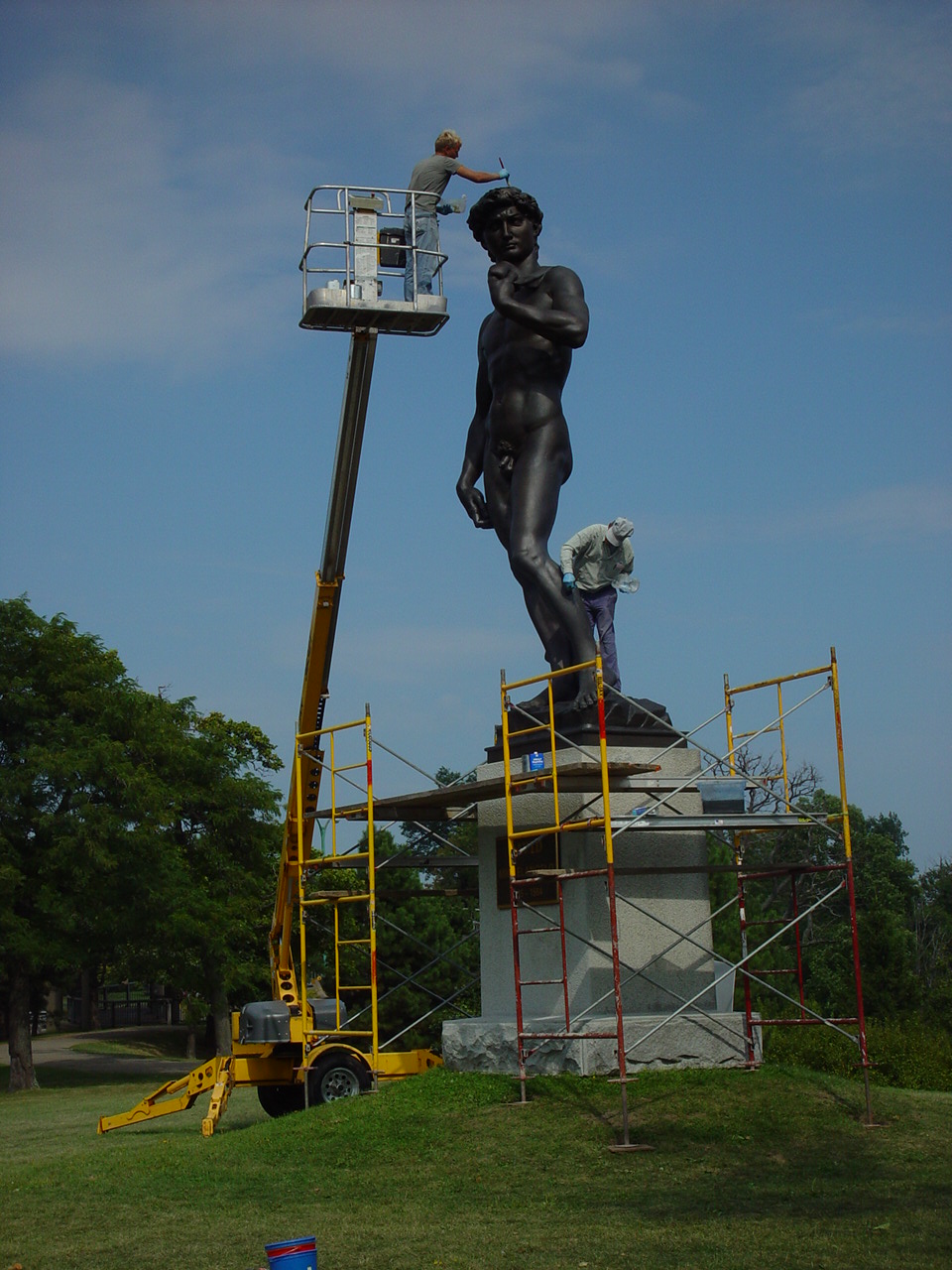 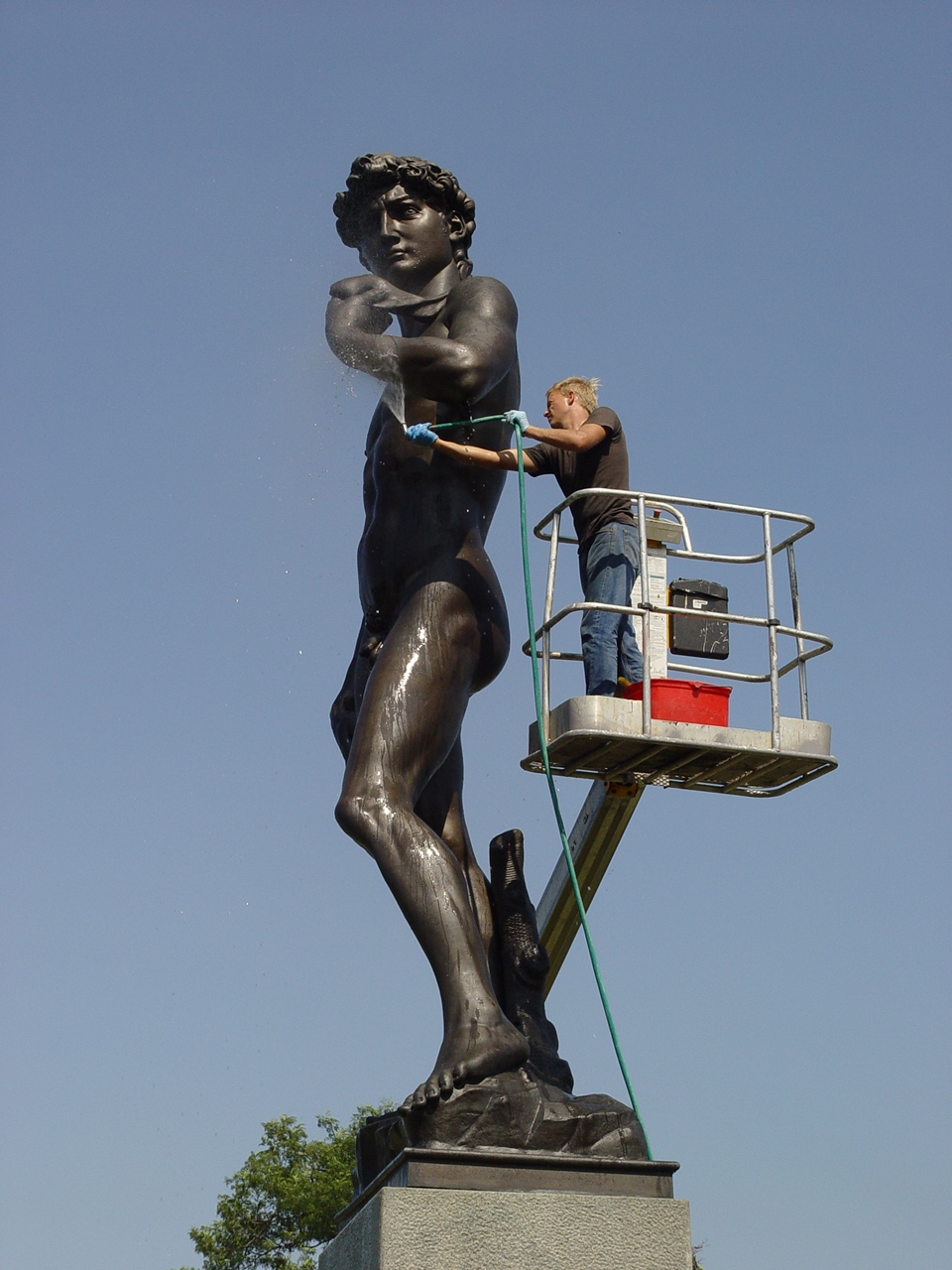 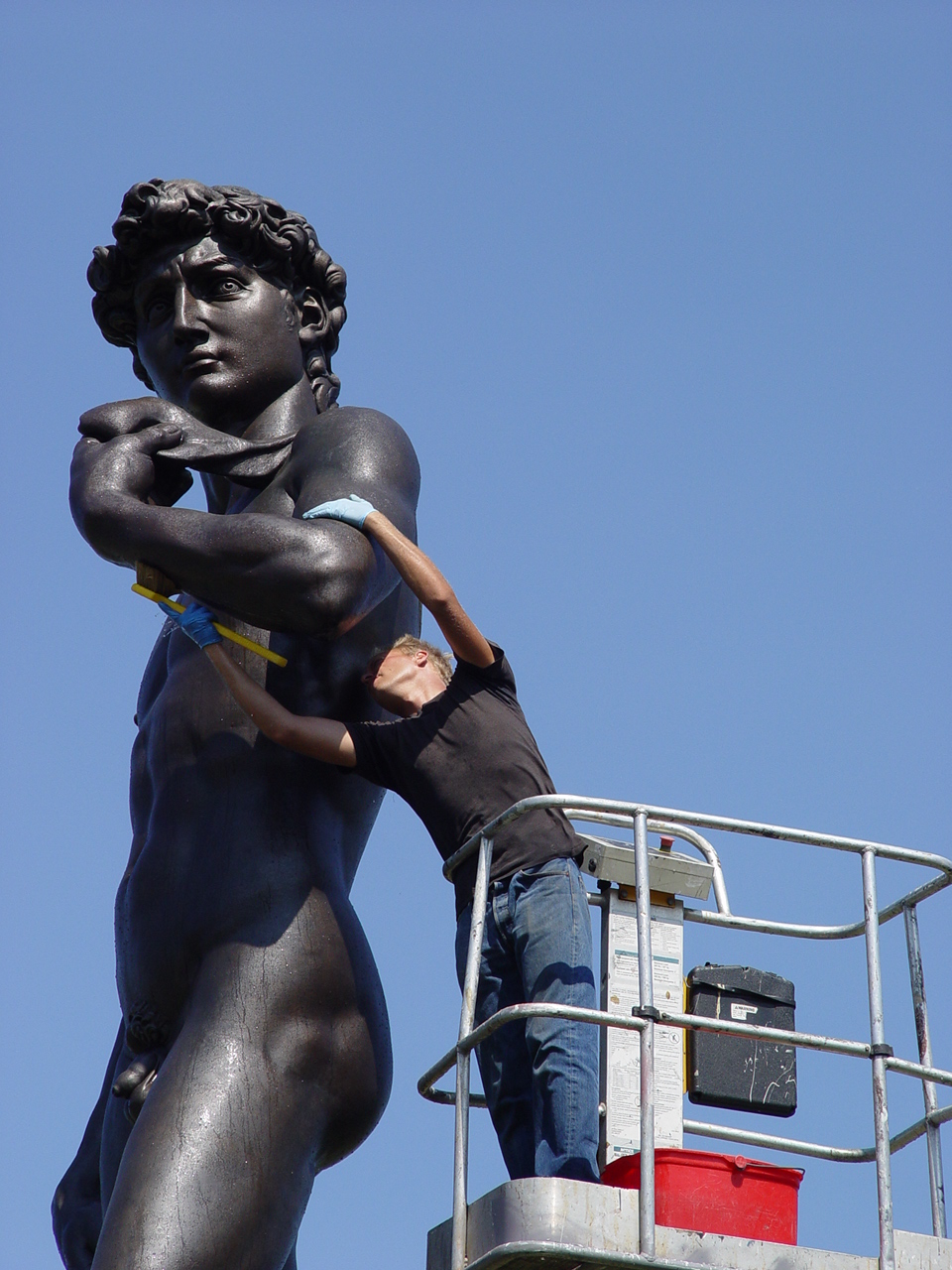 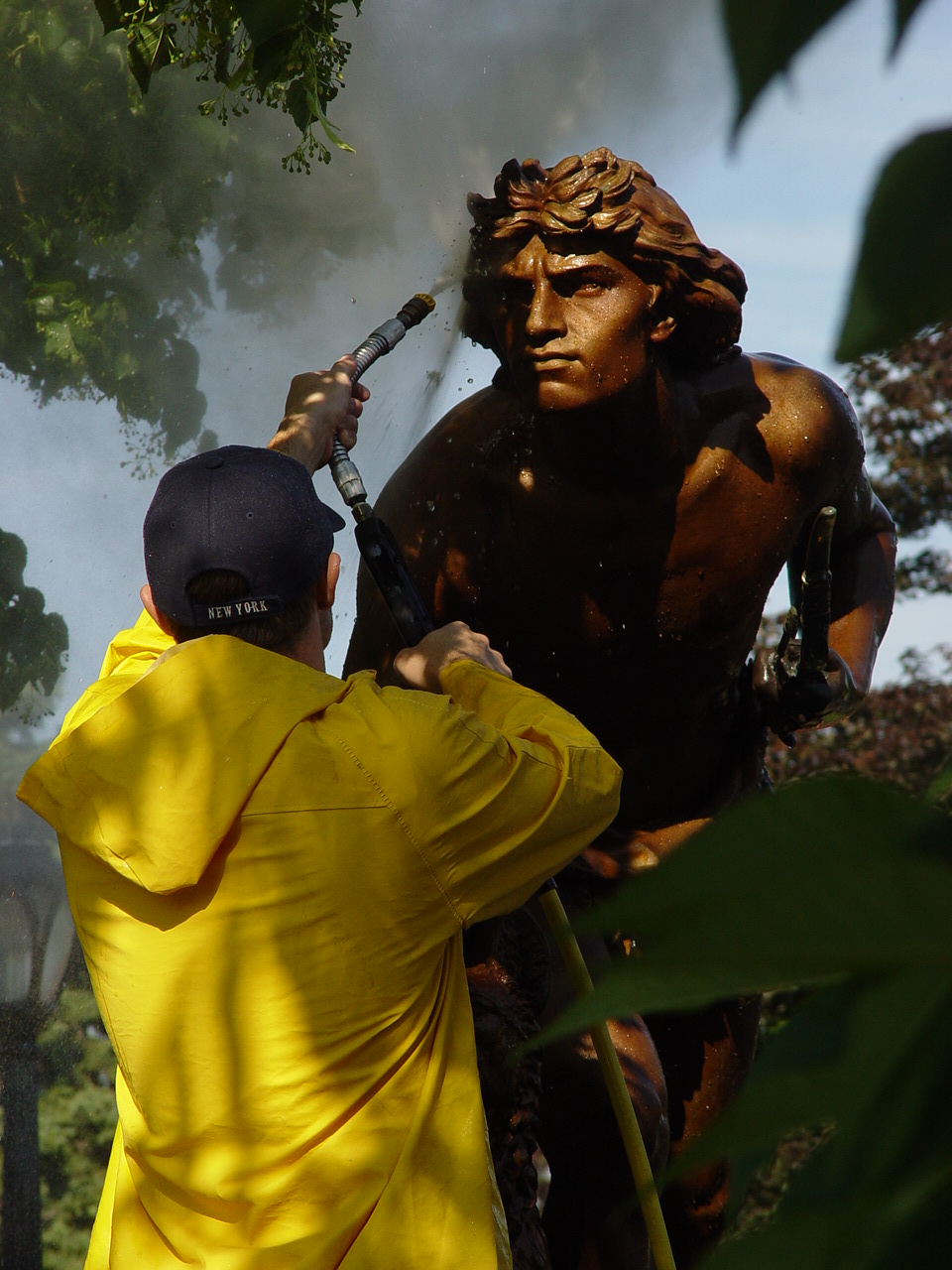 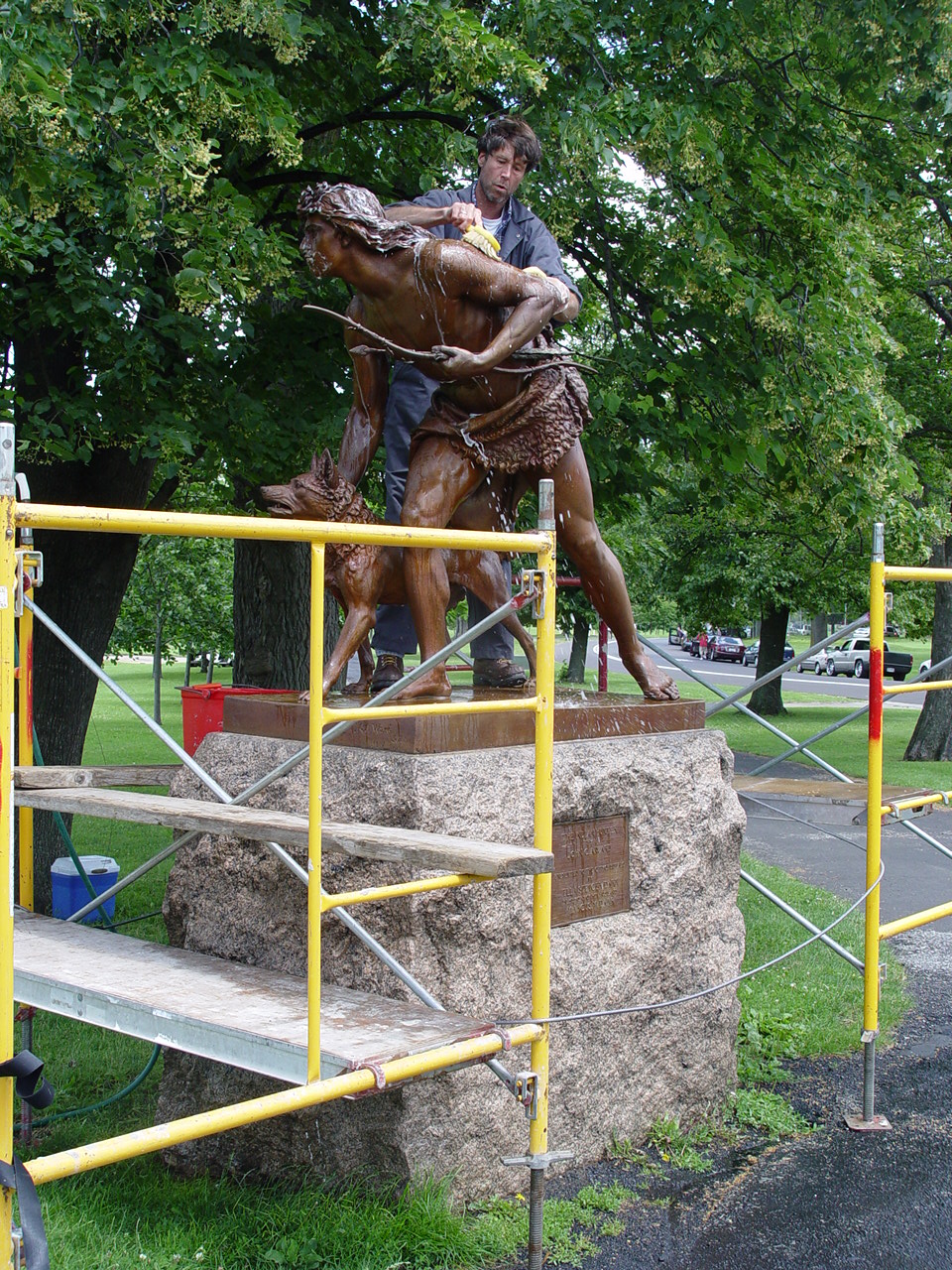 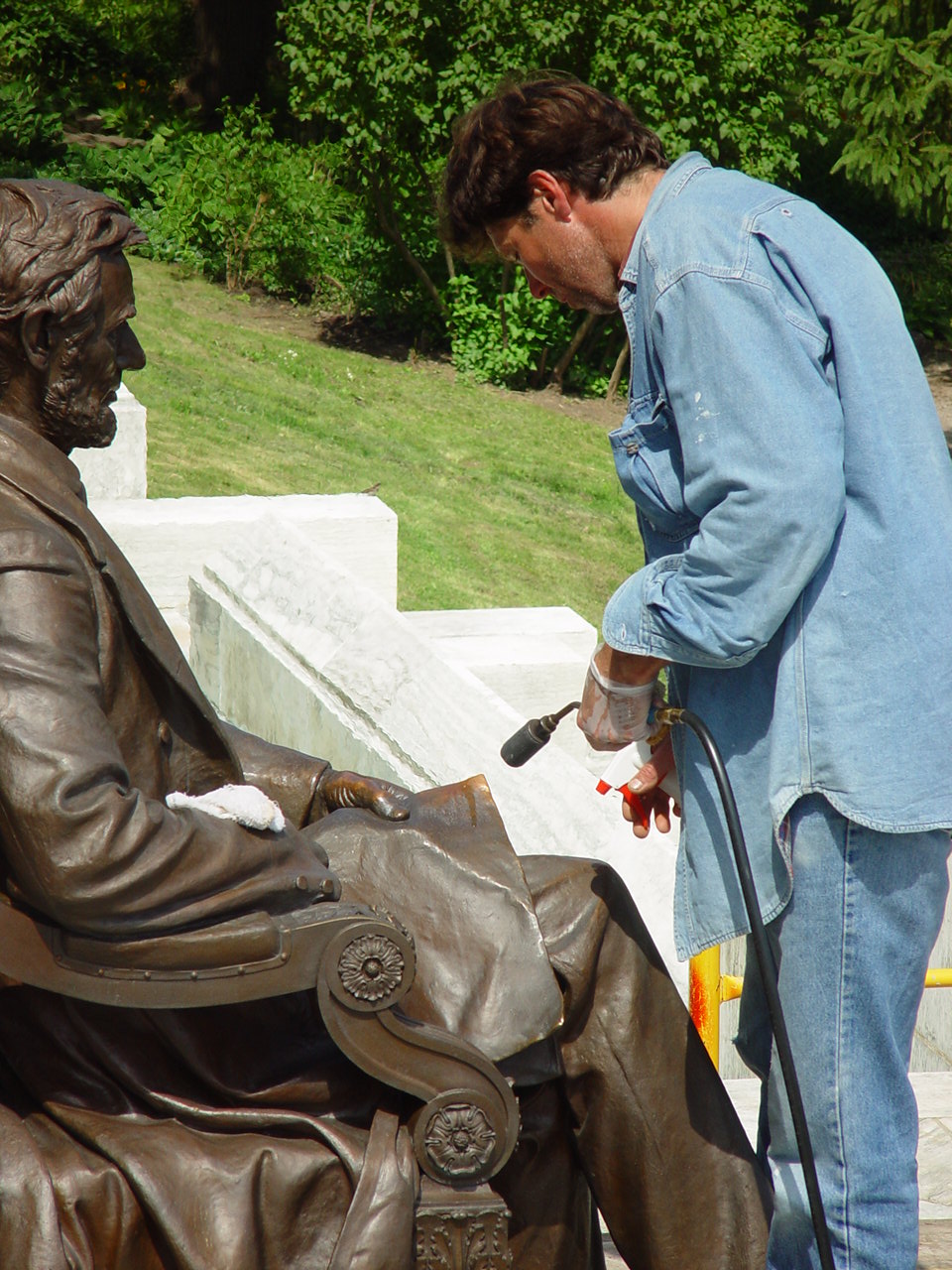 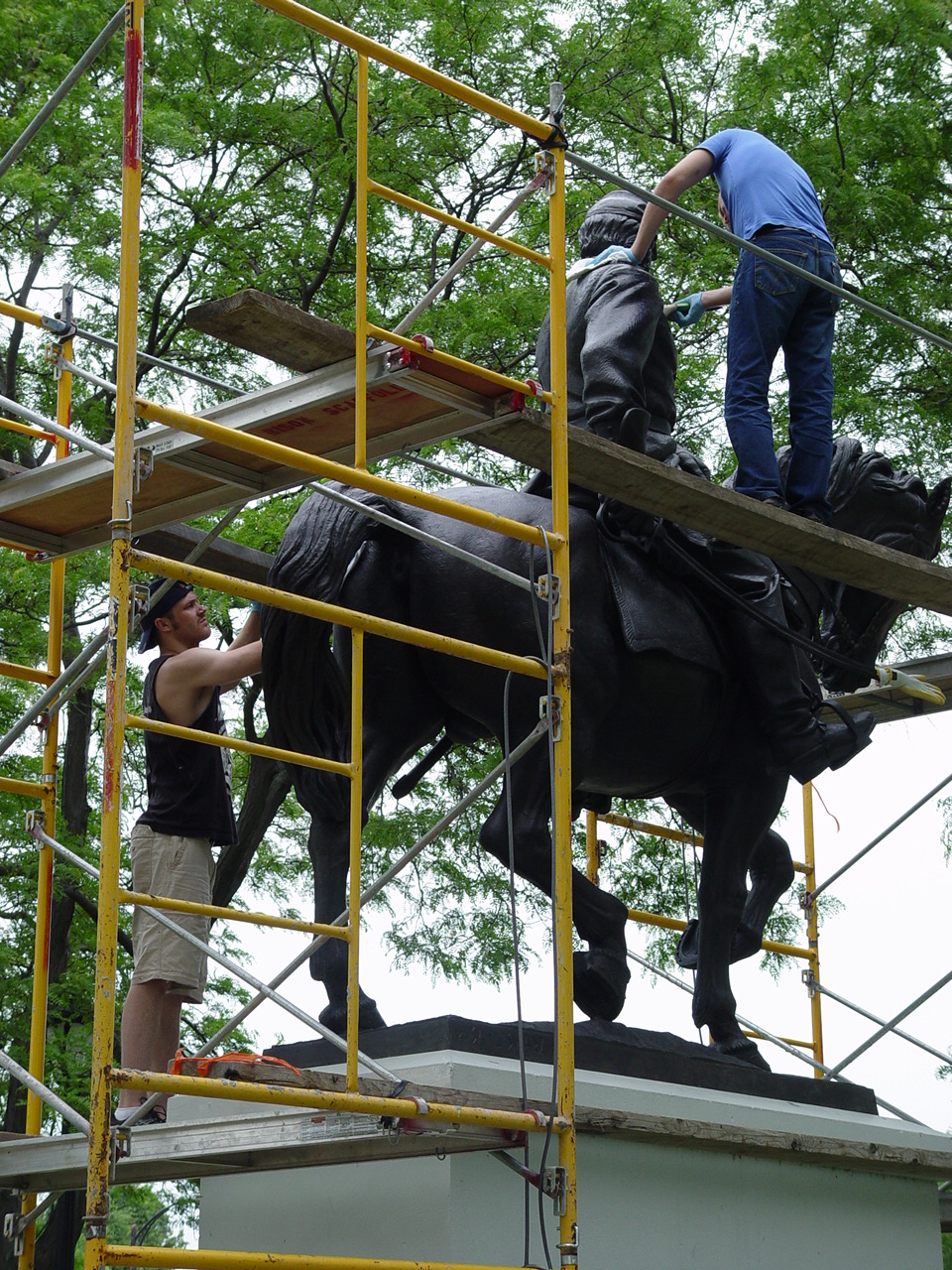 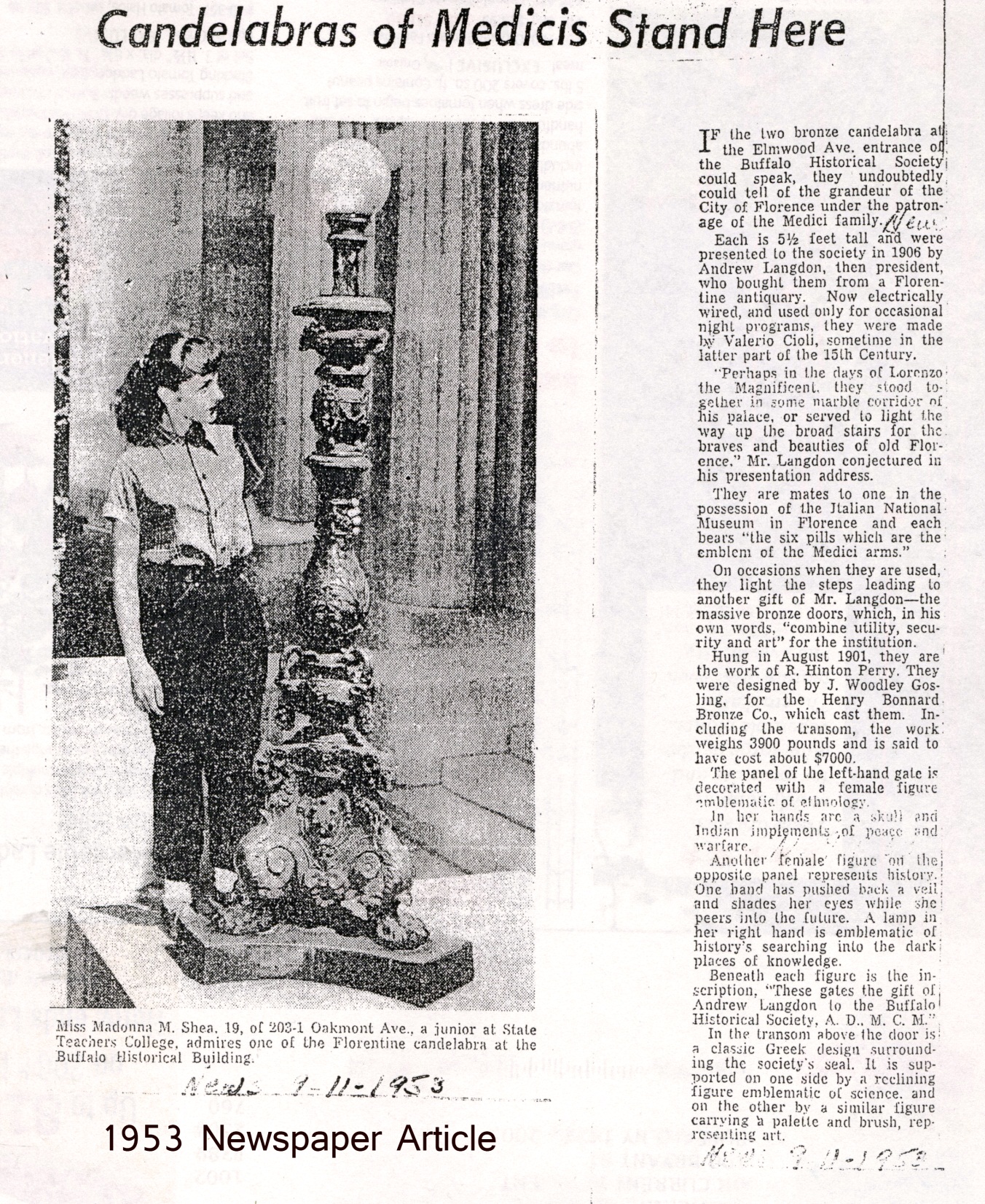 Coordinating Public Art Projects
MAYOR’S COORDINATING COMMITTEE ON CIVIC ART 
 
Because the placement of art in public places involves tremendous cooperation among many parts of City government, the Mayor has determined that is necessary to coordinate the efforts of all parts of city government to facilitate the decision-making process and to aid the citizenry in understanding the public arts process.
 
Coordinating Committee Membership
 
The Coordinating Committee shall be comprised on an ad hoc basis depending upon the types of reviews and approvals needed.  Units of City government that may be involved include:  Buffalo Arts Commission;  City Architect;  City Engineer;  Streets and Sidewalks; Parks;  Buildings and Grounds, Planning Division;  Planning Board;  Preservation Board;  other City functions as required.
MAYOR’S COORDINATING COMMITTEE ON CIVIC ART 
 
Because the placement of art in public places involves tremendous cooperation among many parts of City government, the Mayor has determined that is necessary to coordinate the efforts of all parts of city government to facilitate the decision-making process and to aid the citizenry in understanding the public arts process.
 
Coordinating Committee Membership
 
The Coordinating Committee shall be comprised on an ad hoc basis depending upon the types of reviews and approvals needed.  Units of City government that may be involved include:  Buffalo Arts Commission;  City Architect;  City Engineer;  Streets and Sidewalks; Parks;  Buildings and Grounds, Planning Division;  Planning Board;  Preservation Board;  other City functions as required.
MAYOR’S COORDINATING COMMITTEE ON CIVIC ART 
 
Because the placement of art in public places involves tremendous cooperation among many parts of City government, the Mayor has determined that is necessary to coordinate the efforts of all parts of city government to facilitate the decision-making process and to aid the citizenry in understanding the public arts process.
 
Coordinating Committee Membership Includes 

Buffalo Arts Commission 
Department of Public Works
Parks
Legal Department
Preservation Board;  
other City functions as required.
MAYOR’S COORDINATING COMMITTEE ON CIVIC ART 
 
Because the placement of art in public places involves tremendous cooperation among many parts of City government, the Mayor has determined that is necessary to coordinate the efforts of all parts of city government to facilitate the decision-making process and to aid the citizenry in understanding the public arts process.
 
Coordinating Committee Membership Includes 

Buffalo Arts Commission 
Department of Public Works
Parks
Legal Department
Preservation Board;  
other City functions as required.
MAYOR’S COORDINATING COMMITTEE ON CIVIC ART 
 
Because the placement of art in public places involves tremendous cooperation among many parts of City government, the Mayor has determined that is necessary to coordinate the efforts of all parts of city government to facilitate the decision-making process and to aid the citizenry in understanding the public arts process.
 
Coordinating Committee Membership Includes 

Buffalo Arts Commission 
Department of Public Works
Parks
Legal Department
Preservation Board;  
other City functions as required.
MAYOR’S COORDINATING COMMITTEE ON CIVIC ART 
 
Because the placement of art in public places involves tremendous cooperation among many parts of City government, the Mayor has determined that is necessary to coordinate the efforts of all parts of city government to facilitate the decision-making process and to aid the citizenry in understanding the public arts process.
 
Coordinating Committee Membership Includes 

Buffalo Arts Commission 
Department of Public Works
Parks
Legal Department
Preservation Board;  
other City functions as required.
MAYOR’S COORDINATING COMMITTEE ON CIVIC ART 
 
Because the placement of art in public places involves tremendous cooperation among many parts of City government, the Mayor has determined that is necessary to coordinate the efforts of all parts of city government to facilitate the decision-making process and to aid the citizenry in understanding the public arts process.
 
Coordinating Committee Membership Includes 

Buffalo Arts Commission 
Department of Public Works
Parks
Legal Department
Preservation Board;  
other City functions as required.
MAYOR’S COORDINATING COMMITTEE ON CIVIC ART 
 
Because the placement of art in public places involves tremendous cooperation among many parts of City government, the Mayor has determined that is necessary to coordinate the efforts of all parts of city government to facilitate the decision-making process and to aid the citizenry in understanding the public arts process.
 
Coordinating Committee Membership Includes 

Buffalo Arts Commission 
Department of Public Works
Parks
Legal Department
Preservation Board;  
other City functions as required.
MAYOR’S COORDINATING COMMITTEE ON CIVIC ART 
 
Because the placement of art in public places involves tremendous cooperation among many parts of City government, the Mayor has determined that is necessary to coordinate the efforts of all parts of city government to facilitate the decision-making process and to aid the citizenry in understanding the public arts process.
 
Coordinating Committee Membership Includes 

Buffalo Arts Commission 
Department of Public Works
Parks
Legal Department
Preservation Board;  
other City functions as required.
Reviewing and Advising Regarding Public Art
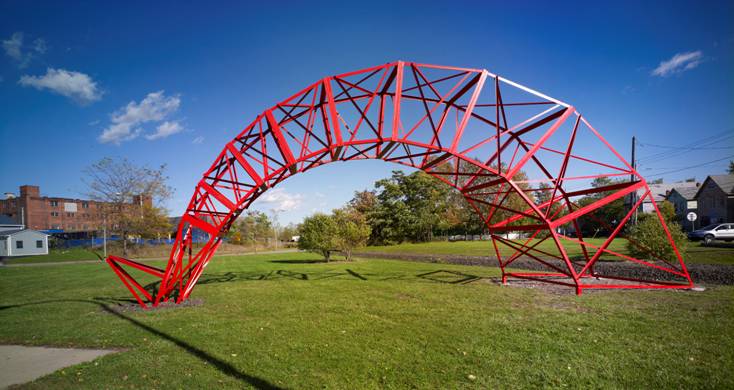 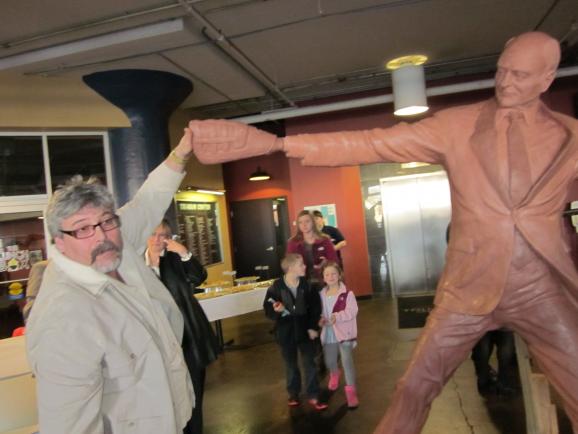 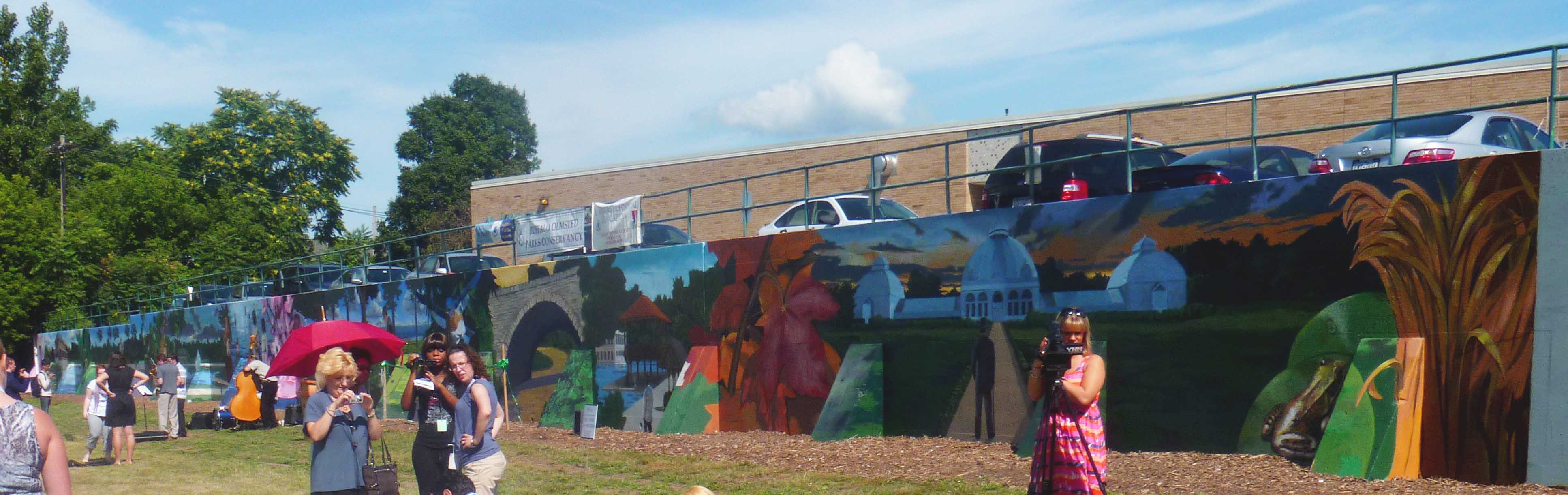 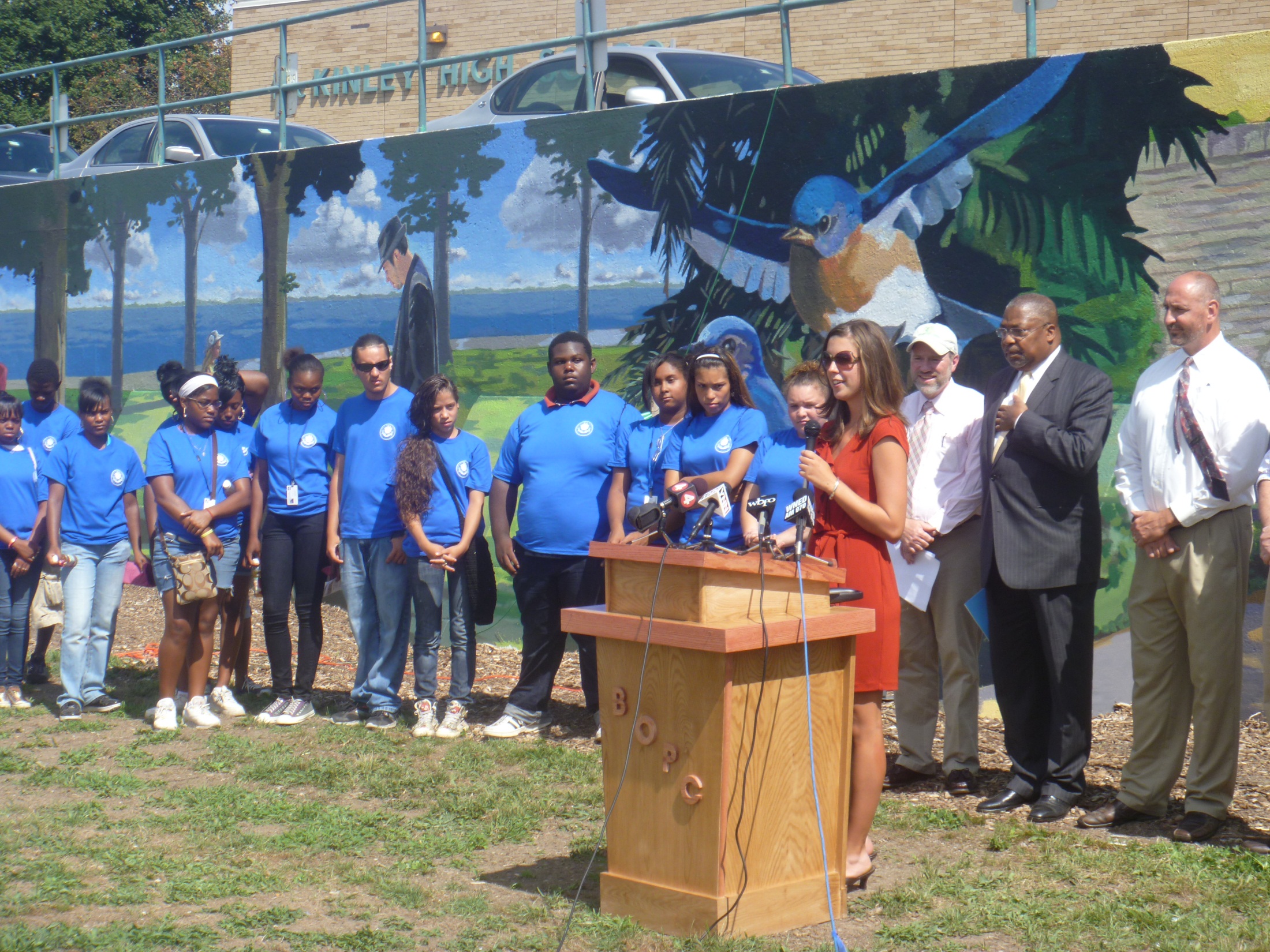 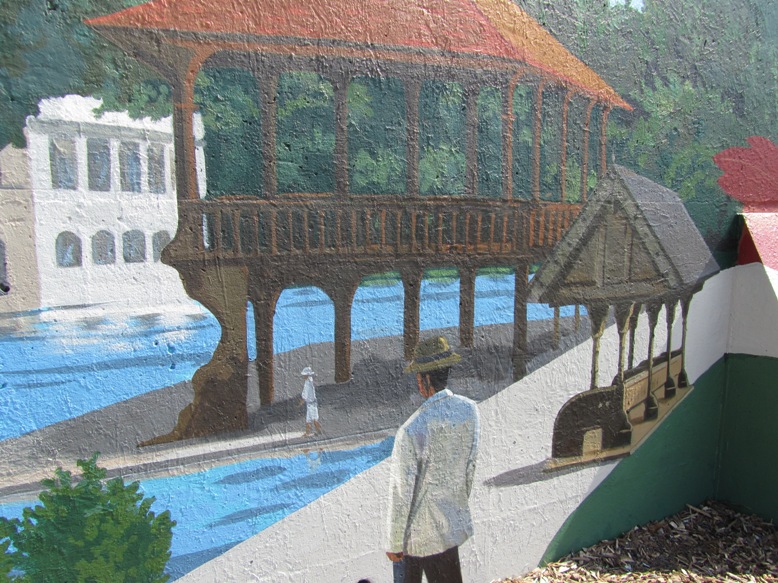 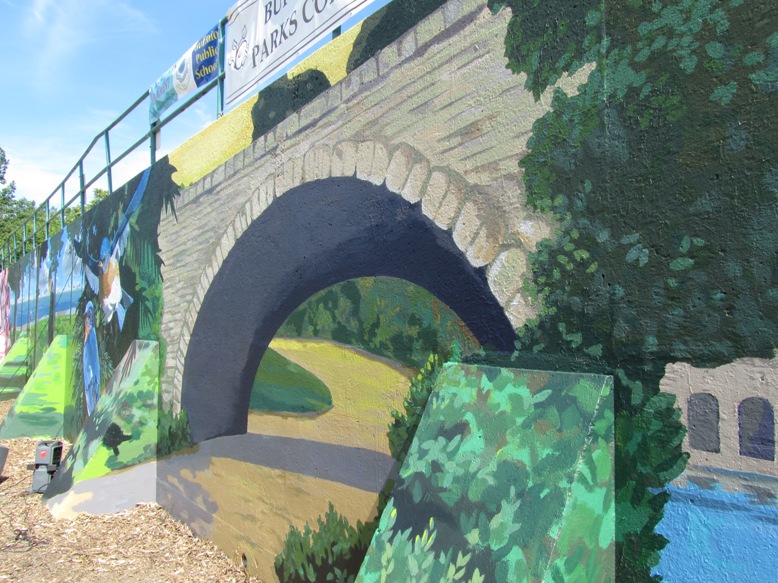 In Summary
Buffalo Arts Commission 
Is responsible for the public art in the city
Conservation and preservation
Acquisition 
Helps coordinate the arts and culturals as economic drivers for the community
Questions and Answers
Thank you

Visit us on the City of Buffalo website  
under City Departments

www.ci.buffalo.ny.us